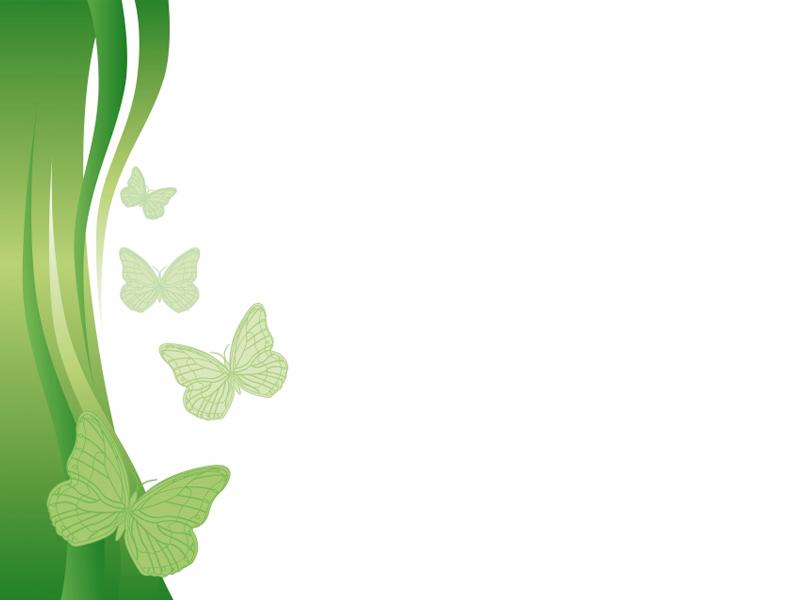 Тема  классного часа: 
«Что такое экология и экологическая культура».
Подготовила учитель истории и обществознания
Кочиева Б.И.
МБОУ СОШ с.Дзуарикау РСО-Алания 2013г.
Free Powerpoint Templates
ЭКОЛОГИЯ
«ОЙКОС»                        «ЛОГОС»
      ДОМ                                НАУКА
ЭКОЛОГИЯ –наука о защите дома-природы.
Эколог – человек, который занимается экологией, защищает природу.
Экологический календарь.
11 января    Всемирный день заповедников
21 марта	Международный день леса.
22 марта	Всемирный день воды.
1 апреля	День птиц.
22 апреля	День Земли
3 мая            День Солнца
5 июня	День охраны окружающей среды 
27 сентября	День моря.
4 октября	День защиты животных.
11 декабря 	Международный день гор
По оценкам Всемирной Организации Здравоохранения:
70% населения планеты дышат воздухом, вредным для здоровья.
Вода 75 % водоемов не пригодна для питья.
Ежегодно от плохого качества воды умирает 25 тыс. человек.
Ежегодно пустыня поглощает 27 млн гектар плодородных земель.
Четыре закона экологии:

Всё связано со всем.

2. Всё должно куда-то деваться.

3. Ничто не даётся даром.

4. Природа знает лучше
Их сформулировал американский                                                                                                                                                                              учёный Барри Коммонер
Экологическая культура заключается в том, чтобы знать и выполнять эти законы.
ЗАГАДКИ про природу
Ты поцарапал руку. Как облегчить боль? Листья какого растения помогут тебе в этом?
Нарядные платьица. Желтые брошки.
    Ни пятнышка нет на красивой одежке.
Цветок мой ярко-розовый, но осторожен будь.
    Шипами огорожен я, об этом не забудь
В белом сарафане
стояла на поляне.
 Прилетели сестрицы
сели на косицы.
Ее всегда в лесу                           найдешь, 
        стоит колючая как еж
Поэт Евгений Евтушенко
Берегите эти земли, эти воды,
     Даже малую былиночку любя. Берегите всех зверей внутри природы, Убивайте лишь зверей внутри себя!
Лев Николаевич Толстой
« Счастье – это быть с природой, видеть ее, говорить с нею».
Люди не нужно сорить на планете,
 Она ведь жизнь нам дает.
 Планета, такая одна на всем свете,
 Давайте ее сбережем
Чтоб радость завтрашнего дня
Сумел ты ощутить.
Должна быть чистою Земля
И небо чистым быть.  

Сквозь фабрик и заводов дым
Нам трудно разглядеть
 Все те страданья, что Земле
 Приходится терпеть.
 
Спасти поля, леса, луга
И чистую гладь рек – всю Землю
Можешь только ты,
Разумный человек !
Стихи Владимира Орлова
Я узнал, что у меня
Есть огромная родня:
И тропинка,
И лесок,
В поле – каждый
Колосок,
Речка,
Небо надо мною – 
Это все мое, родное!
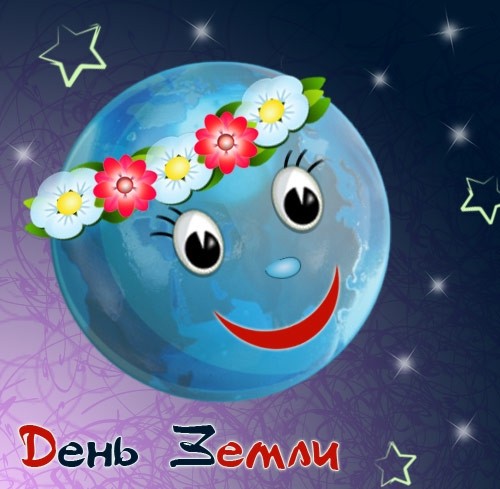 Всё  имеется  у  вас
На  потом  и  на  сейчас.
Реки, горы  и леса,
Голубые  небеса,
Океаны, пальмы, снег.
И  я, Земля,- одна на всех.
Всё  отдать  я  вам  бы  рада.
Но  обижать  меня  не надо!
И  останусь  я   тогда
Вся  для вас и навсегда.
Использованные интернет ресурсы:
http://calenda.ru/presentat.asp
http://molbiol.ru/forums/index.php?showtopic=184810
http://blogs.privet.ru/user/lana_plujnik/90040602/
http://lek-travka.ru/shipovnik-korichnyiy
http://mediasubs.ru
http://www.my-article.net/tag/Ботаника/3
http://www.rulit.net/
bitudobe.ru.com
http://www.sunhome.ru/cards/115113
http://allday2.com/index.php?newsid=455556
http://картинки.cc/природа-скачать-красивые-о-588928
http://youday.ucoz.ru/photo/priroda/pole_derevo_cvety/1-0-2